Begränsade utdrag ur belastningsregistret
Kortfattad guide för föreningen och ledaren
Steg 1 Övervägandet
IF
Vi borde låta alla ledare lämna in ett registerutdrag?
Om ni som förening överväger att begära in begränsade registerutdrag från era ledare, diskutera igenom det beslutet noga och överväg vilka konsekvenser det får för er.
Steg 2 När beslutet är taget
IF
Styrelsen ska tydligt informera medlemmarna i föreningen att den kommer att begära att de som regelbundet möter barn och ungdomar i föreningens verksamhet ska visa begränsade registerutdrag. I informationen ska det även framgå varför styrelsen väljer att göra det, vilka andra åtgärder som föreningen har gjort för att minska risken för trakasserier och övergrepp samt hur kontrollen går till.
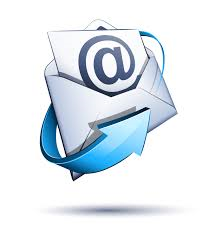 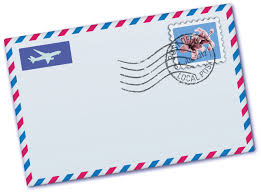 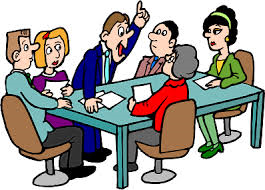 Brev eller anslag
E-post/ publicering på hemsidan
Medlemsmöte
Steg 3 Utse ansvariga
IF
Styrelsen ska utse två personer med hög integritet och stort förtroende bland föreningens medlemmar. Dessa bör få styrelsens mandat att utifrån vad som står i registerutdraget besluta om personen är lämpliga att erhålla den tilltänkta
uppgiften.
Steg 4 Begära in registerutdrag
IF
Be personen själv ta kontakt med Polisens belastningsregister och begära utdrag.
Har du möjlighet att via polisen begära ett begränsat registerutdrag eftersom du ska verka som ledare i vår förening?
ABSOLUT!
Steg 5 Överlämna registerutdraget
IF
Skicka in/lämna in utdraget till utsedda personer.
Varsågod!
Steg 6 Kontrollera registerutdraget
IF
Dessa två ska alltid kontrollera det begränsade registerutdraget tillsammans. Kontrollen genomförs med fördel med personen som ska kontrolleras närvarande.
Registerutdrag

………………………………………………………
Steg 7 Kontrollera registerutdraget
IF
Lagen föreskriver att en kontroll av ett registerutdrag inte får dokumenteras på något annat sätt än genom en anteckning om att utdraget har visats upp. Förslagsvis görs detta i ett register i en pärm. Detta register innehåller samtliga som har lämnat registerutdrag och omfattar enbart ”godkänd” eller ”icke godkänd” samt personuppgifter. Eventuella noteringar i belastningsregistret noteras ej i detalj och listan förvaras på säkert ställe.
Registerutdrag IF

Namn 		Uppvisat utdrag	Godkänd
Nils Nilsson		Ja		Ja
Stina Stinsson	Ja		Ja
……		…		…
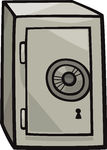 Steg 8 Återlämnande av registerutdraget
IF
Det begränsade registerutdraget ska alltid lämnas/skickas tillbaka till personen som det omfattar direkt efter att kontrollen är utförd.
Varsågod!
Steg 9 Bedömning
IF
Om registerutdraget innehåller för uppdraget negativ information så fattar de utsedda personerna utifrån styrelsens mandat beslut om personens eventuella
uppdrag. Den kontrollerade ska få ett snabbt besked om den erbjuds det tilltänkta uppdraget eller ej.
Registerutdrag IF

Namn 		Uppvisat utdrag	Godkänd
Nils Nilsson		Ja		Ja
Stina Stinsson	Ja		Ja
Ludde Luddsson	Ja		Nej
Kim har en anmärkning i registret, hur gör vi?
Vid osäkerhet eller behov av mer hjälp
Kontakta ditt distrikt så hjälper de er med både utbildning och råd